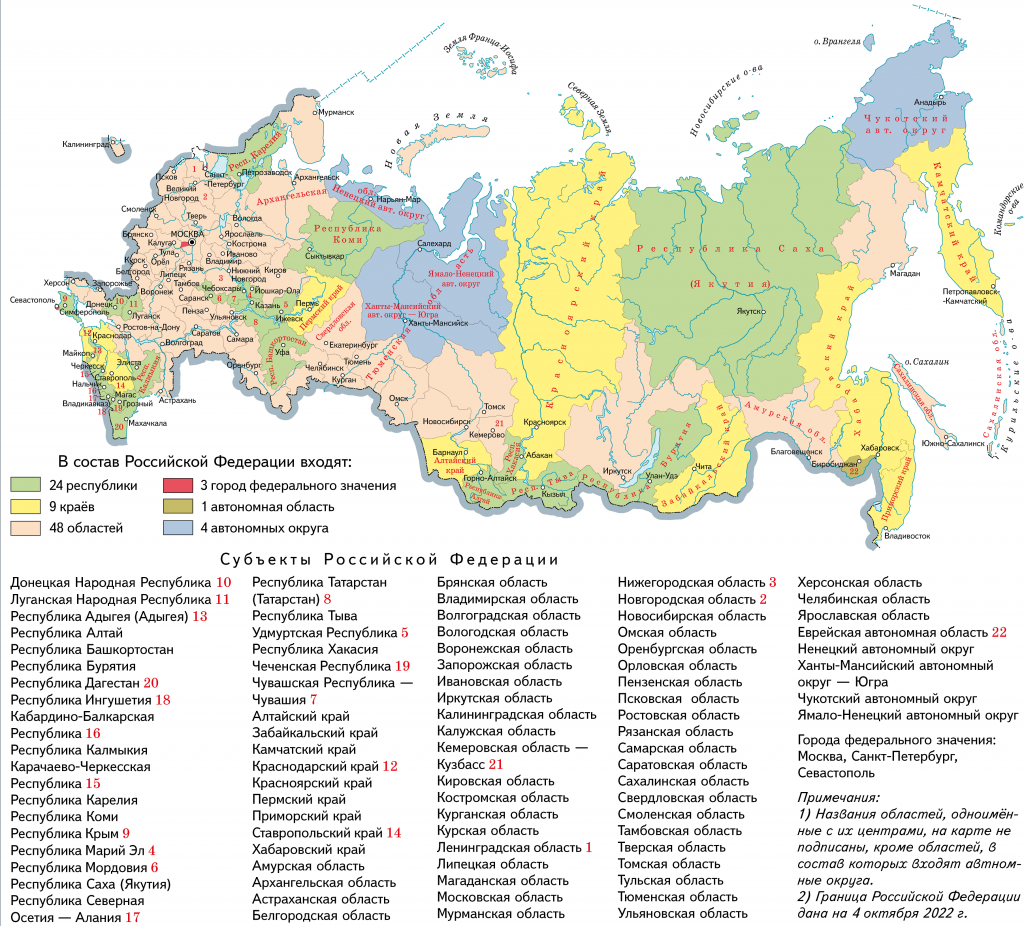 Федеральные округа
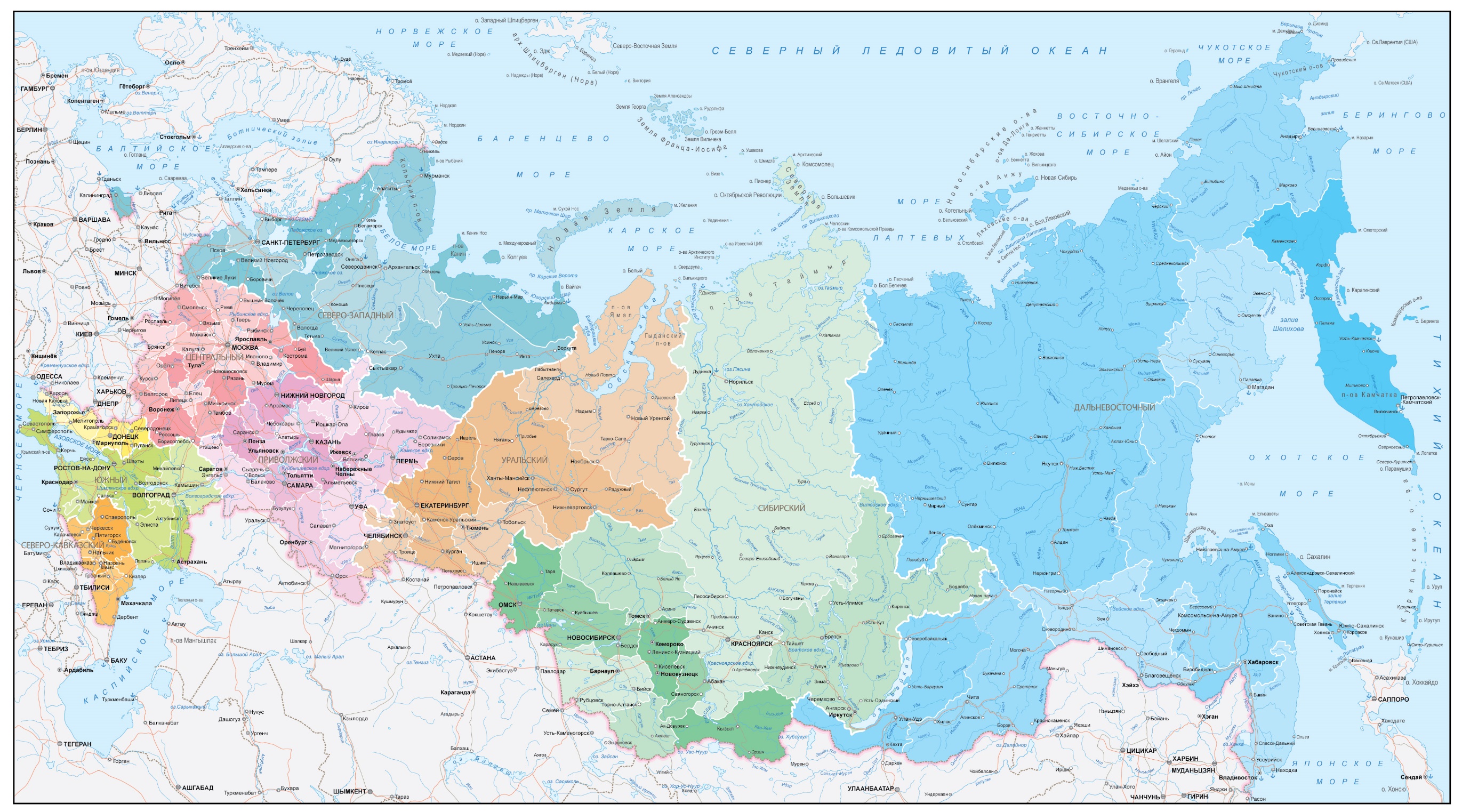 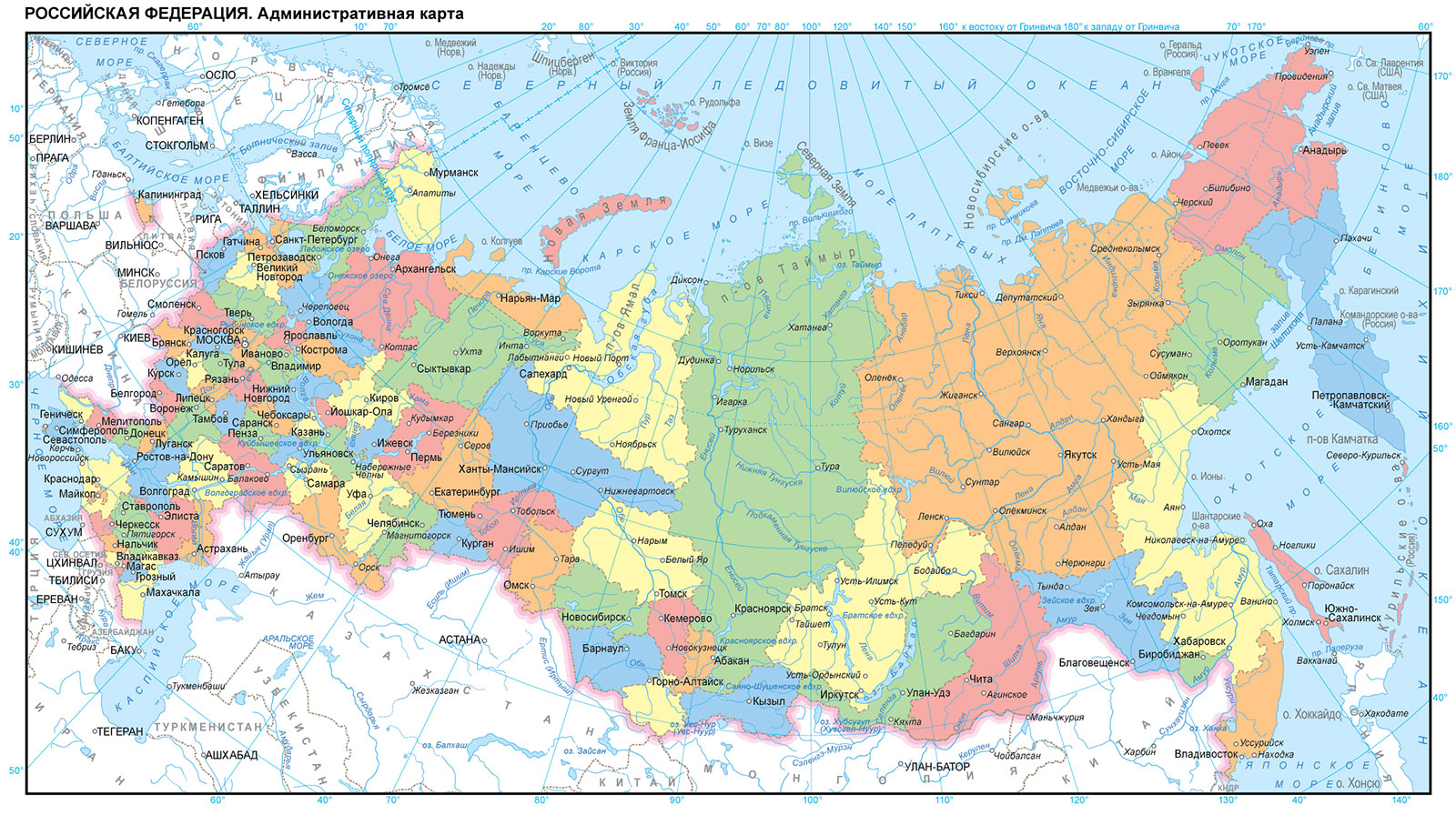 Карта часовых поясов
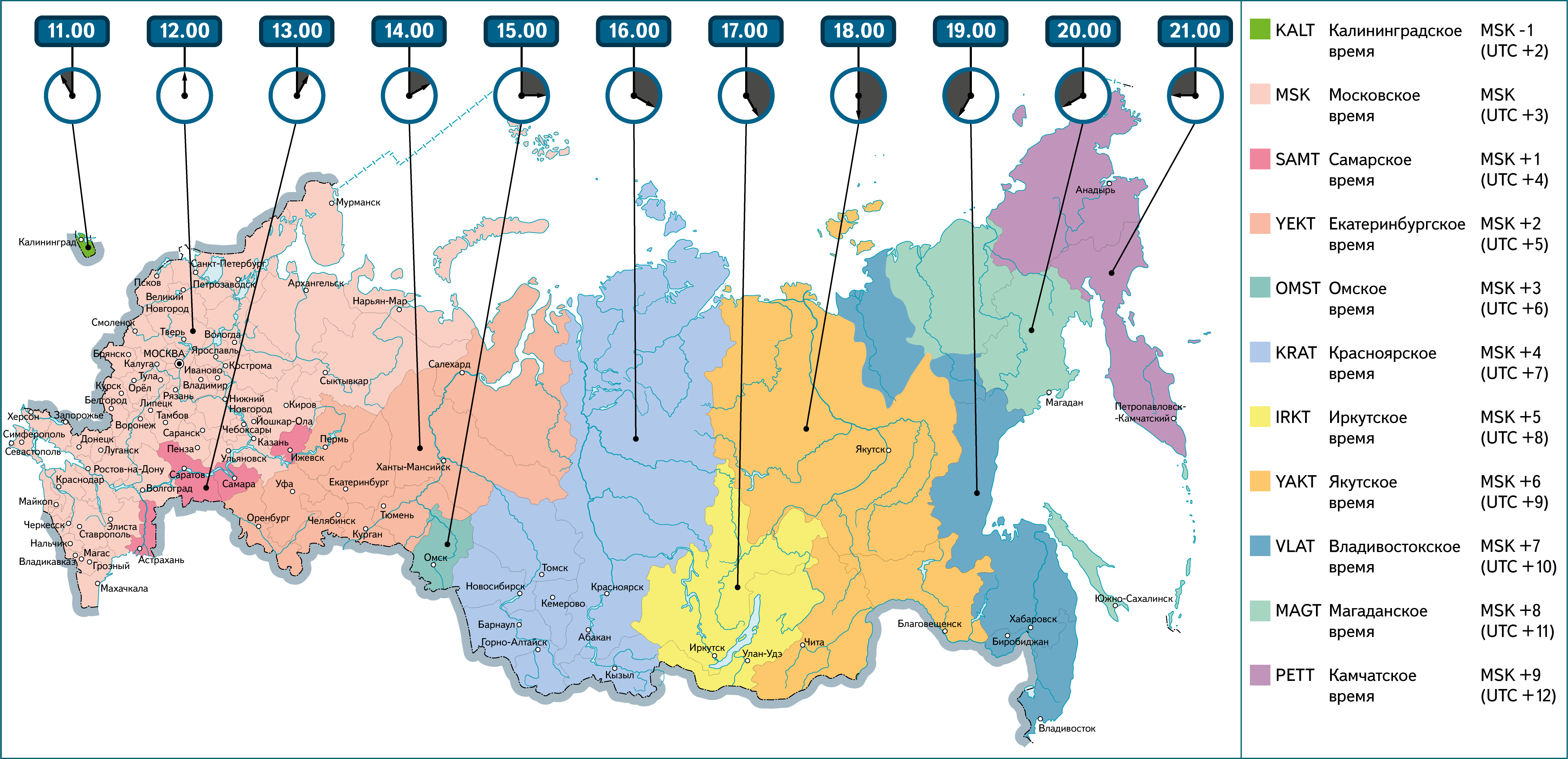 Бассейны океанов
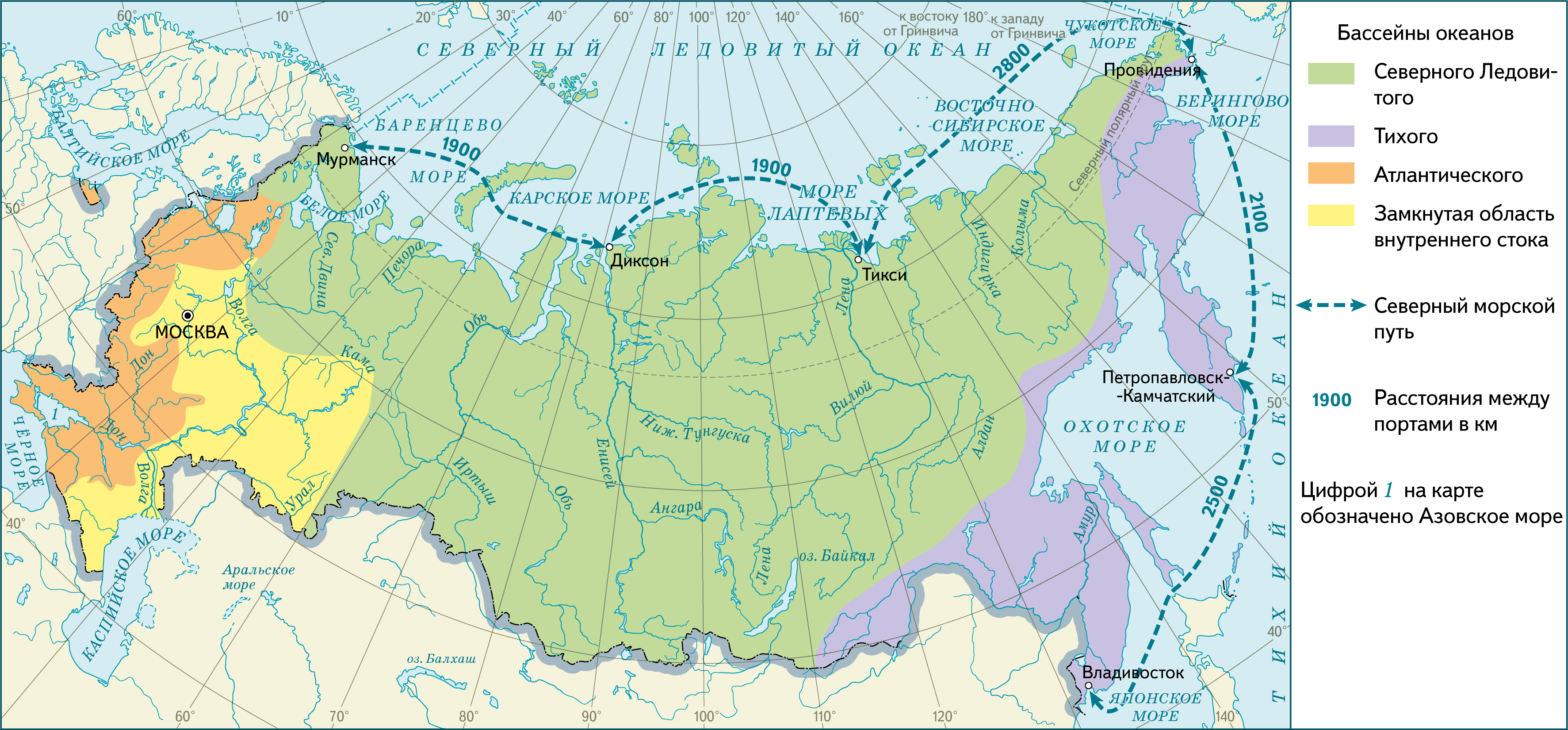